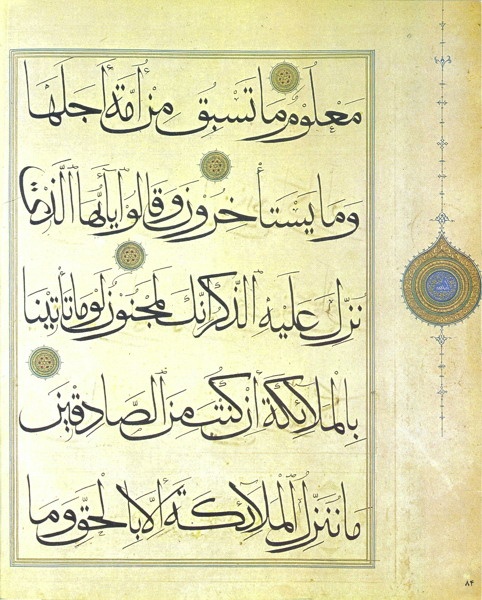 بسم الله الرحمن الرحیم
تدبر در سوره مبارکه

جنّ
قرائت سوره جن         6دقیقه
صفحه 2
سیاق اول؛  آیات       1    تا    19
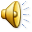 بِسْمِ اللَّهِ الرَّحْمنِ الرَّحيمِ
قُلْ أُوحِيَ إِلَيَّ  أَنَّهُ اسْتَمَعَ نَفَرٌ مِنَ الْجِنِّ فَقالُوا إِنَّا سَمِعْنا قُرْآناً عَجَباً (1)يَهْدي إِلَى الرُّشْدِ فَآمَنَّا بِهِ وَ لَنْ نُشْرِكَ بِرَبِّنا أَحَداً (2)
وَ أَنَّهُ تَعالى‏ جَدُّ رَبِّنا مَا اتَّخَذَ صاحِبَةً وَ لا وَلَداً (3)وَ أَنَّهُ كانَ يَقُولُ سَفيهُنا عَلَى اللَّهِ شَطَطاً (4)
وَ أَنَّا ظَنَنَّا أَنْ لَنْ تَقُولَ الْإِنْسُ وَ الْجِنُّ عَلَى اللَّهِ كَذِباً (5)وَ أَنَّهُ كانَ رِجالٌ مِنَ الْإِنْسِ يَعوُذُونَ بِرِجالٍ مِنَ الْجِنِّ فَزادُوهُمْ رَهَقاً (6)وَ أَنَّهُمْ ظَنُّوا كَما ظَنَنْتُمْ أَنْ لَنْ يَبْعَثَ اللَّهُ أَحَداً (7)وَ أَنَّا لَمَسْنَا السَّماءَ فَوَجَدْناها مُلِئَتْ حَرَساً شَديداً وَ شُهُباً (8)
وَ أَنَّا كُنَّا نَقْعُدُ مِنْها مَقاعِدَ لِلسَّمْعِ فَمَنْ يَسْتَمِعِ الْآنَ يَجِدْ لَهُ شِهاباً رَصَداً (9)
وَ أَنَّا لا نَدْري أَ شَرٌّ أُريدَ بِمَنْ فِي الْأَرْضِ أَمْ أَرادَ بِهِمْ رَبُّهُمْ رَشَداً (10)
وَ أَنَّا مِنَّا الصَّالِحُونَ وَ مِنَّا دُونَ ذلِكَ كُنَّا طَرائِقَ قِدَداً (11)
وَ أَنَّا ظَنَنَّا أَنْ لَنْ نُعْجِزَ اللَّهَ فِي الْأَرْضِ وَ لَنْ نُعْجِزَهُ هَرَباً (12)وَ أَنَّا لَمَّا سَمِعْنَا الْهُدى‏ آمَنَّا بِهِ فَمَنْ يُؤْمِنْ بِرَبِّهِ فَلا يَخافُ بَخْساً وَ لا رَهَقاً (13)وَ أَنَّا مِنَّا الْمُسْلِمُونَ وَ مِنَّا الْقاسِطُونَ فَمَنْ أَسْلَمَ فَأُولئِكَ تَحَرَّوْا رَشَداً (14)
وَ أَمَّا الْقاسِطُونَ فَكانُوا لِجَهَنَّمَ حَطَباً (15)وَ أَنْ لَوِ اسْتَقامُوا عَلَى الطَّريقَةِ لَأَسْقَيْناهُمْ ماءً غَدَقاً (16)
لِنَفْتِنَهُمْ فيهِ وَ مَنْ يُعْرِضْ عَنْ ذِكْرِ رَبِّهِ يَسْلُكْهُ عَذاباً صَعَداً (17)وَ أَنَّ الْمَساجِدَ لِلَّهِ فَلا تَدْعُوا مَعَ اللَّهِ أَحَداً (18)
وَ أَنَّهُ لَمَّا قامَ عَبْدُ اللَّهِ يَدْعُوهُ كادُوا يَكُونُونَ عَلَيْهِ لِبَداً (19)
صفحه 3
جهت  هدایتی  سیاق   اول
اخبار وحی الهی از گزارش جنیان صالح از موحد شدنشان پیرو ایمان به قرآن و رسول خداصلی الله علیه و آله و سلم
   به منظور منصرف ساختن مشرکان از شرک و پناه بردن به جن
صفحه 4
[Speaker Notes: صفحه بعد]
سیاق دوم، آیات  20   تا   28
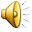 قُلْ إِنَّما أَدْعُوا رَبِّي وَ لا أُشْرِكُ بِهِ أَحَداً (20) قُلْ إِنِّي لا أَمْلِكُ لَكُمْ ضَرّاً وَ لا رَشَداً (21)
قُلْ إِنِّي لَنْ يُجيرَني‏ مِنَ اللَّهِ أَحَدٌ وَ لَنْ أَجِدَ مِنْ دُونِهِ مُلْتَحَداً (22)
إِلّا   بَلاغاً مِنَ اللَّهِ وَ رِسالاتِهِ و مَنْ يَعْصِ اللَّهَ وَ رَسُولَهُ فَإِنَّ لَهُ نارَ جَهَنَّمَ خالِدينَ فيها أَبَداً (23)
حَتَّى إِذا رَأَوْا ما يُوعَدُونَ فَسَيَعْلَمُونَ مَنْ أَضْعَفُ ناصِراً وَ أَقَلُّ عَدَداً (24)
قُلْ إِنْ أَدْري أَ قَريبٌ ما تُوعَدُونَ أَمْ يَجْعَلُ لَهُ رَبِّي أَمَداً (25)
عالِمُ الْغَيْبِ فَلا يُظْهِرُ عَلى‏ غَيْبِهِ أَحَداً (26)
إِلّا مَنِ ارْتَضى‏ مِنْ رَسُولٍ فَإِنَّهُ يَسْلُكُ مِنْ بَيْنِ يَدَيْهِ وَ مِنْ خَلْفِهِ رَصَداً (27)
لِيَعْلَمَ أَنْ قَدْ أَبْلَغُوا رِسالاتِ رَبِّهِمْ وَ أَحاطَ بِما لَدَيْهِمْ وَ أَحْصى‏ كُلَّ شَيْ‏ءٍ عَدَداً (28)
صفحه 5
جهت هدایتی سیاق دوم
تاکید بر یگانه پرستی  و تبیین جایگاه رسالت توسط رسول صلی الله علیه و آله و سلم
خدا را به یگانگی می پرستم چون پروردگار من است و من تنها ابلاغ کننده پیامهای او هستم .پیامهایی که از مبدا تاریخ در محافظت شدید نگهبانان الهی است و سرپیچی از آنها عذاب سخت خدا را در پی خواهد داشت.
صفحه 6
نمودار هدایتی سوره
اخبار وحی الهی از گزارش جنیان صالح از موحد شدنشان پیرو ایمان به قرآن و رسول خداصلی الله علیه و آله و سلم
سیاق اول
1    تا       19
تاکید بر یگانه پرستی  و تبیین جایگاه رسالت توسط رسول صلی الله علیه و آله و سلم
سیاق دوم
20    تا    28
صفحه 7
جهت  هدایتی   سوره
رد شرک و پناه بردن به جن و تثبیت توحید و جایگاه رسول صلی الله علیه و آله و سلم
تنها خدای یگانه را پرستش کنید و بدانید که رسول صلی الله علیه و آله و سلم تنها واسطه شما با عالم غیب است که پیامهای پروردگار را به شما ابلاغ می کنداز شرک دوری کنید واز پناه بردن به جنیان بر حذر باشید.